PEDIATRICS SBAR
SITUATION
Date of Birth: 03/10/2018 
Admission Date: 05/02/2023
Patient Name: Emma Smith 
Medical Record Number: 987654 

Admitting Diagnosis: Acute bronchiolitis 
Current Condition: Patient has been experiencing increased coughing and wheezing, and has a fever of 101.2°F (38.4°C). Oxygen saturation is 92% on room air.
BACKGROUND
Patient History: Emma Smith is a 4-year-old female who was brought in by her mother with symptoms of acute bronchiolitis. The patient has a history of eczema and seasonal allergies, but no other significant medical history. The patient is up to date on her immunizations.
Current Medications:
Albuterol inhaler, 2 puffs every 4 hours as needed for wheezing
Acetaminophen, 160 mg every 4-6 hours as needed for fever
Allergies:
No known drug allergies
Family History:
Mother has a history of asthma
Father has no significant medical history
ASSESSMENT
Vital Signs:
Blood Pressure: 90/60 mmHg
Heart Rate: 120 beats per minute
Respiratory Rate: 28 breaths per minute
Oxygen Saturation: 92% on room air
Temperature: 101.2°F (38.4°C)
Physical Assessment:
Patient appears uncomfortable and is coughing and wheezing
Lung auscultation reveals expiratory wheezing and crackles in both lungs
No cyanosis or clubbing is noted
No other significant findings on physical examination
RECOMMENDATION
Administer albuterol inhaler treatment as ordered
Monitor oxygen saturation and respiratory status closely
Administer acetaminophen as needed for fever
Elevate head of bed to assist with breathing
Encourage rest and adequate fluid intake
Consider chest physiotherapy or nebulized treatments if patient's condition worsens
Notify physician of any significant changes in patient's condition.
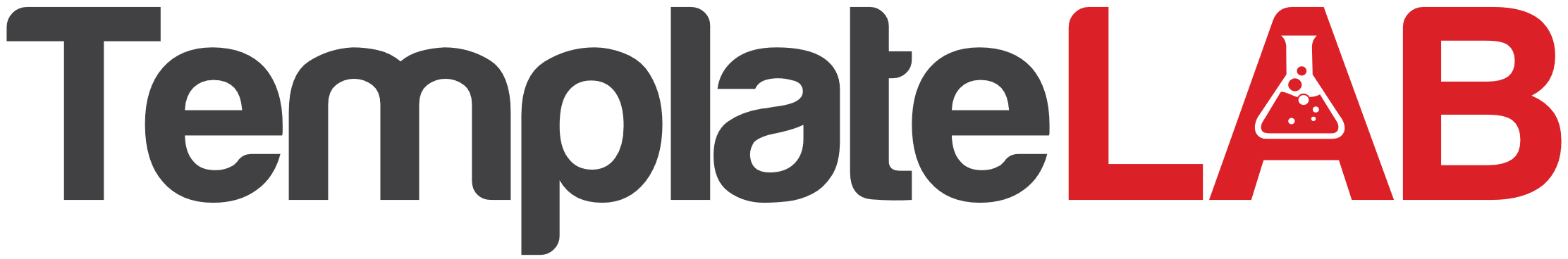